ARTS HISTOIRE et LITTERATURE.QUELQUES REPERES HISTORIQUES ET LITTERAIRES.
Chaque diapo présente une facette culturelle, historique, artistique de la culture française et européenne. 
Travaillez le document avec le document « Repères d’Histoire et d’Histoire littéraire pour le BAC » ci-joint, pages 2 – 3 et 4 .
Choisissez  quatre œuvres picturales , présentez – les en respectant l’ordre chronologique , dites pourquoi elles ont retenu votre attention en vous servant des conseils de la fiche page 5.
Choisissez quatre extraits  parmi les œuvres  littéraires proposées dans les documents  et faites de même. 
Ecoutez les œuvres musicales, choisissez-en deux et faites de même.
Repères d’Histoire et d’Histoire littéraire.
Comment exprimer un AVIS ?On aime une œuvre artistique pour les EMOTIONS, les REFLEXIONS qu’elles suscitent en nous dans les DOMAINES suivants.      La documentation doit vous servir à mieux penser votre avis, mais il faut aussi réagir personnellement. Faites de même … Soyez curieux, découvrez de nouvelles œuvres.   suivants.
MOYEN –AGE. Âge Roman. La Chanson de Roland
1ère œuvre littéraire 11ème siècle. 
Epoque féodale.
Littérature aristocratique.  
Merveilleux chrétien.
Roland, Olivier, les preux de Charlemagne.
Chanson de geste (exploits)  : La Chanson de ROLAND, fin XIème s.Le comte a appelé en vain Charlemagne, il meurt sous un pin…
Le comte Roland est étendu sous un pin.
Vers l'Espagne il a tourné son visage.
De bien des choses le souvenir lui revient,
de tant de terres que le baron a conquises,
de la douce France, des hommes de son lignage,
de Charlemagne, son seigneur, qui l'a formé.
Il ne peut s'empêcher de pleurer et de soupirer.
Mais il ne veut pas s'oublier lui-même.
Il bat sa coulpe et demande pardon à Dieu :
" Père véritable qui jamais ne mentis,
toi qui ressuscitas saint Lazare
et qui sauvas Daniel des lions,
sauve mon âme de tous les périls
pour les péchés qu'en ma vie j'ai commis! "
Il a offert à Dieu son gant droit,
saint Gabriel de sa mai l'a pris.
Sur son bras il tenait sa tête inclinée;
Les mains jointes, il est all à sa fin.
Dieu envoya son ange Chérubin
et saint Michel du Péril;
Et avec eux vint saint Gabriel
Ils emportent l'âme du comte en paradis.
Li quens Rollant se jut desuz un pin ;
Envers Espaigne en ad turnet sun vis.
De plusurs choses a remembrer li prist :
De tantes teres cum li bers cunquist,
De dulce France, des humes de sun lign,
De Carlemagne, sun seignor, kil nurrit.
Ne poet muer n'en plurt e ne suspirt.
Mais lui meïsme ne volt mettre en ubli,
Cleimet sa culpe, si priet Deu mercit :
" Veire Patene, ki unkes ne mentis,
Seint Lazaron de mort resurrexis,
E Daniel des leons guaresis,
Guaris de mei l'anme de tuz perilz
Pur les pecchez que en ma vie fis!"
Sun destre guant a Deu en puroffrit;
Seint Gabriel de sa main l'ad pris.
Desur sun braz teneit le chef enclin;
Juntes ses mains est alet a sa fin.
Deus tramist sun angle Cherubin,
E seint Michel del Peril;
Ensembl'od els sent Gabriel i vint.
L'anme del cunte portent en pareïs.
Âge gothique. Vie de cour. Amour courtois « Fin’Amor ». Le Roman. Chrétien de Troyes, Marie de France.
Les Très Riches Heures du duc de Berry est un livre d'heures commandé par le duc Jean Ier de Berry 1410 1411
Chrétien de Troyes Manuscrit de Lancelot, le chevalier à la charrette, miniature vers 1180.
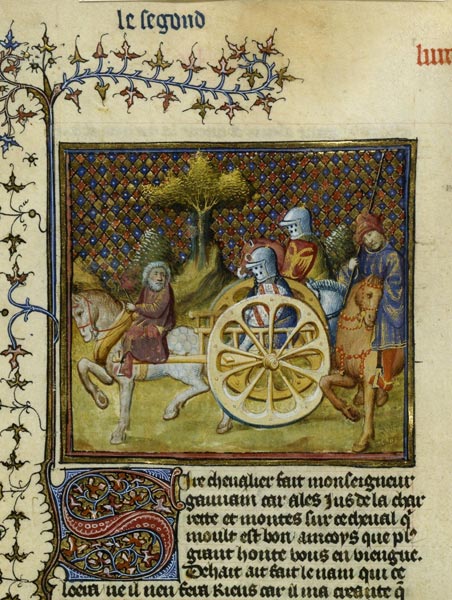 La matière de Bretagne, Arthur et les Chevaliers de la Table Ronde. La Dame suzeraine.
— « Bele amie, si est de nus :Ne vus sanz mei, ne mei sanz vus ».

« Belle amie, il en est ainsi de nous :  ni vous sans moi, ni moi sans vous ».  Propos de Tristan à Yseut dans le Lai du Chèvrefeuille. 

MARIE de France Le Lai de Chèvrefeuille , 
2ème moitié du XIIème siècle. 
Œuvre musicale : Guillaume de Machaut  XIVème s : "Je vivroie liement/Liement me deport »
  https://www.youtube.com/watch?v=9ti59NdbG1c
Marie de France  Le LAI du Chèvrefeuille.
J'aurais beaucoup de plaisir à raconter le Lai du Chèvrefeuille, mais je veux auparavant vous apprendre pourquoi il fut fait. Vous saurez donc que je l'ai entendu réciter plusieurs fois et que je l'ai même trouvé en écrit. Je parlerai de Tristan, de sa mie Yseult la blonde, de leur amour extrême qui leur causa tant de peines, et de leur mort qui eut lieu le même jour.
 Le Roi Marc fort irrité contre son neveu, le chassa de son royaume parce qu'il aimait la reine, dont il était tendrement aimé. Tristan revint dans le Southwales sa patrie, où il demeura pendant une année. L'éloignement de sa belle, l'ennui de l'absence, le conduisaient insensiblement au tombeau. Ne vous étonnez pas de l'état du chevalier, tous ceux qui aiment loyalement ressentent les mêmes douleurs quand ils éprouvent des maux pareils.
 Pour dissiper son chagrin, Tristan quitte sa patrie et se rend dans la Cornouailles, province que la belle Yseult habitait. Voulant se dérober à tous les regards, il habitait une forêt, de laquelle il ne sortait que le soir ; et quand venait la nuit, il allait demander l'hospitalité à des paysans, puis s'informait près d'eux des nouvelles de la ville et de la cour, et de ce que faisait le roi. Ceux-ci lui répondirent qu'ils avoient entendu dire que les barons bannis de la cour, s'étaient refugiés à Tintagel ; que le roi, aux fêtes de la Pentecôte, tiendrait dans cette ville une cour plénière(i) extrêmement belle, où l'on devait beaucoup s'amuser, enfin que la reine devait y assister.
 Tristan fut d'autant plus enchanté de ce qu'il venait d'apprendre que la reine devait infailliblement traverser la forêt pour se rendre à Tintagel. En effet, le roi et son cortège passèrent le lendemain. Yseult ne devait pas tarder à venir; mais comment lui apprendre que son amant est si près d'elle ? Tristan coupe une branche de coudrier, la taille carrément et la fend en deux, sur chaque côté de l'épaisseur il écrit son nom avec un couteau, puis met les deux branches sur le chemin, à peu de distance l'une de l'autre. Si la reine aperçoit le nom de son ami, ainsi que cela lui était déjà arrivé , il n'y a pas de doute qu'elle ne s'arrête.
 Elle devinerait sur-le-champ qu'il avait longtemps attendu pour la voir. D'ailleurs elle ne peut ignorer que Tristan ne peut vivre sans Yseult, comme Yseult ne peut vivre sans Tristan. Il vous souvient, disait-il en lui-même, de l'arbre au pied duquel est planté du chèvrefeuille. Cet arbuste monte, s'attache et entoure les branches. Tous deux semblent devoir vivre longtemps, et rien ne paraît pouvoir les désunir. Si l'arbre vient à mourir, le chèvrefeuille éprouve sur-le-champ le même sort. Ainsi, belle amie, est-il de nous. Je ne puis vivre sans vous comme vous sans moi, et votre absence me fera périr.
Fin du Lai.
« Belle amie, ainsi en est-il de nous:Ni vous sans moi, ni moi sans vous! »  
La reine montée sur un palefroi arrive enfin ; le bâton sur lequel était écrit le nom de son ami, frappe ses regards ; elle voit le nom de Tristan qui ne peut être éloigné. Mais comment se dérober à cette suite de chevaliers qui l'accompagne? Elle fait arrêter le cortège sous prétexte de profiter de la beauté du lieu et de se reposer. Elle défend de la suivre, ses ordres sont exécutés et bientôt elle est loin de sa suite. Son amie Brangien, la confidente de ses amours est la seule qui la suive. A peine entrée dans le bois, Yseult vit devant elle celui qu'elle aimait plus que la vie.
 Dieu! quel bonheur, et que de choses à se dire après une aussi longue absence ! Elle lui fait espérer un prompt retour, et d'obtenir sa grâce auprès du roi son époux. Combien j'ai souffert de votre exil ! Mais, cher ami, il est temps de nous quitter et je ne le puis sans répandre des pleurs. Adieu, je ne vis que dans l'espérance de vous revoir bientôt. Yseult alla rejoindre sa suite, et Tristan retourna dans le pays de Galles, où il demeura jusqu'à son rappel.
 De la joie qu'il avait éprouvée en voyant son amie, et du moyen qu'il avait inventé à cet effet, de la promesse qu'elle lui avait faite, de tout ce qu'elle lui avait dit, Tristan qui pinçait supérieurement de la harpe en fit un Lai nouveau. De ce Lai que j'ai ici conté je donnerai le nom. Les Anglais le nomment Goatleaf et les Français le Chèvrefeuille. Voici la vérité de l'aventure que vous venez d'entendre et que j'ai mise en vers.
XVIème s RENAISSANCE HUMANISME.
Le rêve italien 
Du Moyen Âge à la Renaissance 
Culture encyclopédique
Grandes découvertes
Retour à l’Antique 
Affrontements : les guerres de Religion.
Œuvre : Sandro Botticelli La Naissance de Vénus , vers 1485 (détail).
Esprit populaire et énormité des Géants rabelaisiens pour penser le monde.
Rabelais  Pantagruel 1532 ; Gargantua 1535. Œuvre : Le repas de nocePieter Bruegel l’Ancien, 1568.
Citations du Gargantua
« Science sans conscience n’est que ruine de l’âme ».
« – Comment pourrait-on gouverner autrui quand on ne sait pas se gouverner soi-même ?”
Rabelais Pantagruel, 1532. Lettre de Gargantua.
Pour cette raison, mon fils, je te conjure d'employer ta jeunesse à bien profiter en étude et en vertu. Tu es à Paris, tu as ton précepteur Epistémon : l'un, par de vivantes leçons, l'autre par de louables exemples, peuvent bien t'éduquer. J'entends et veux que tu apprennes parfaitement les langues, d'abord le grec, comme le veut Quintilien, puis le latin et l'hébreu pour l'Écriture sainte, le chaldéen et l'arabe pour la même raison; pour le grec, forme ton style en imitant Platon, et Cicéron pour le latin. Qu'il n'y ait aucun fait historique que tu n'aies en mémoire, ce à quoi t'aidera la cosmographie établie par ceux qui ont traité le sujet. Des arts libéraux, la géométrie, l'arithmétique et la musique, je t'ai donné le goût quand tu étais encore petit, à cinq ou six ans : continue et deviens savant dans tous les domaines de l'astronomie, mais laisse-moi de côté l'astrologie divinatrice et l'art de Lulle qui ne sont que tromperies et futilités. Du droit civil, je veux que tu saches par cœur tous les beaux textes, et me les commentes avec sagesse. Quant à la connaissance de la nature, je veux que tu t'y appliques avec soin : qu'il n'y ait mer, rivière ou source dont tu ne connaisses les poissons; tous les oiseaux de l'air, tous les arbres, arbustes et buissons des forêts, toutes les herbes de la terre, tous les métaux cachés au ventre des abîmes, les pierreries de tout l'Orient et du Midi. Que rien ne te soit inconnu.
Puis relis soigneusement les livres des médecins grecs, arabes et latins, sans mépriser les talmudistes et cabalistes, et, par de fréquentes dissections, acquiers une parfaite connaissance de cet autre monde qu'est l'homme. Et quelques heures par jour, commence à lire l'Écriture sainte, d'abord en grec le Nouveau Testament et les Épîtres des Apôtres, puis en hébreu l'Ancien Testament. En somme, que je voie en toi un abîme de science : car maintenant que tu es un homme et te fais grand, il te faudra sortir de la tranquillité et du repos de l'étude et apprendre la chevalerie et les armes pour défendre ma maison et secourir nos amis dans toutes leurs affaires contre les assauts des malfaisants. Et je veux que rapidement tu mettes tes progrès en application, ce que tu ne pourras mieux faire qu'en soutenant des discussions publiques sur tous les sujets, envers et contre tous, et en fréquentant les gens lettrés, tant à Paris qu'ailleurs.
Mais parce que, selon le sage Salomon, la sagesse n'entre jamais dans une âme méchante, et que science sans conscience n'est que ruine de l'âme, il te faut servir, aimer et craindre Dieu, et en Lui mettre toutes tes pensées et tout ton espoir, et, par une foi faite de charité, t'unir à Lui de manière à n'en être jamais séparé par le péché. Prends garde aux tromperies du monde, ne t'adonne pas à des choses vaines, car cette vie est passagère, mais la parole de Dieu demeure éternellement. Sois serviable envers ton prochain, et aime-le comme toi-même. Respecte tes précepteurs, fuis la compagnie des gens à qui tu ne veux pas ressembler, et ne gaspille pas les grâces que Dieu t'a données. Et quand tu t'apercevras que tu disposes de tout le savoir que tu peux acquérir là-bas, reviens vers moi, afin que je te voie et te donne ma bénédiction avant de mourir. Mon fils, que la paix et la grâce de notre Seigneur soient avec toi. Amen.
D'Utopie, le dix-sept mars,
ton père, Gargantua.
Les poètes de la Pléiade.
L’Amour de l’Antique et les déconvenues Du Bellay Les Regrets,. 
Les Poètes de l’Amour 
Ronsard  Les Amours …
Œuvres : Baldassare Peruzzi 1481 1536 Danse d’Apollon avec les 9 Muses ; Véronèse Bethsabée au bain (1575). 
Œuvre musicale : « Mille Regrets » de Josquin des Prés : http://wn.com/mille_regretz
RONSARD et DU BELLAY
Ronsard , Sonnets pour Hélène, 1578 
Quand vous serez bien vieille, au soir, à la chandelle,Assise auprès du feu, dévidant et filant,Direz, chantant mes vers, en vous émerveillant :Ronsard me célébrait du temps que j’étais belle.Lors, vous n'aurez servante oyant telle nouvelle,Déjà sous le labeur à demi- sommeillant,Qui au bruit de mon nom ne s'aille réveillant,Bénissant votre nom de louange immortelle.Je serai sous la terre et fantôme sans os :Par les ombres myrteux je prendrai mon repos :Vous serez au foyer une vieille accroupie,Regrettant mon amour et votre fier dédain.Vivez, si m'en croyez, n'attendez à demain :Cueillez dés aujourd'hui les roses de la vie.
DU Bellay, Les Regrets, 1558

Heureux qui, comme Ulysse, a fait un beau voyage,Ou comme cestuy-là qui conquit la toison,Et puis est retourné, plein d'usage et raison,Vivre entre ses parents le reste de son âge !Quand reverrai-je, hélas, de mon petit villageFumer la cheminée, et en quelle saisonReverrai-je le clos de ma pauvre maison,Qui m'est une province, et beaucoup davantage ?Plus me plaît le séjour qu'ont bâti mes aïeux,Que des palais Romains le front audacieux,Plus que le marbre dur me plaît l'ardoise fine :Plus mon Loir gaulois, que le Tibre latin,Plus mon petit Liré, que le mont Palatin,Et plus que l'air marin la doulceur angevine.
XVIIème siècle Triomphe du CLASSICISME
Précieuses et ruelles.
Courtisans et divertissements royaux.
Le Roi Soleil
Grandes guerres.
« la Grande Révolution » intellectuelle et scientifique.
 Doctes et règles.
« L’honnête homme ».
L’esprit janséniste.


Goût de l’Art et Préciosité.
Marie Mancini (nièce de Mazarin, 1er amour de Louis XIV)peintre inconnu
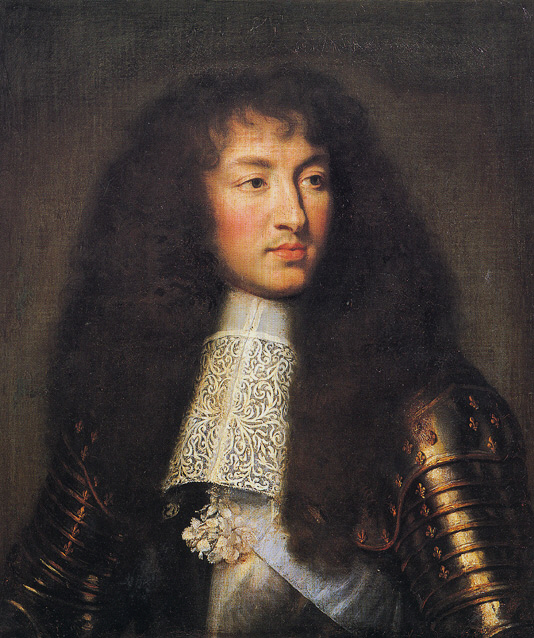 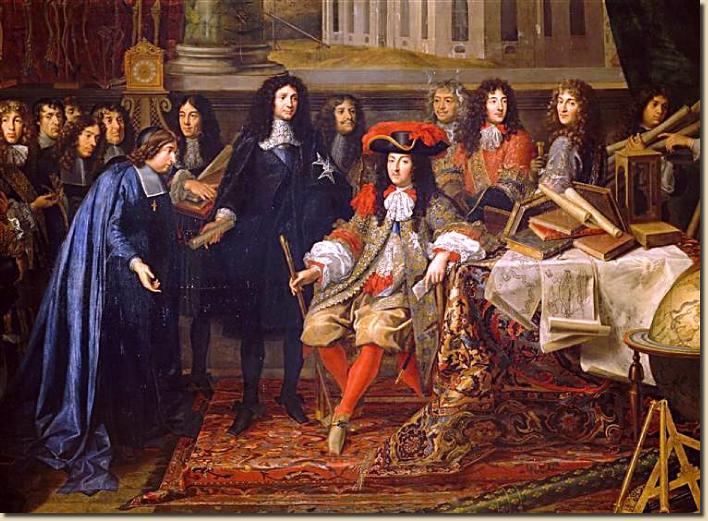 Œuvre royale. 
Œuvres : Charles Le Brun Louis XIV ; 
Henry Testelin Louis XIV fonde L’Académie des Sciences et l’Observatoire. Œuvre musicale : Lulli La « Marche des Turcs » pour le Bourgois gentilhomme de Molière : https://www.youtube.com/watch?v=TDBWHs43IzE
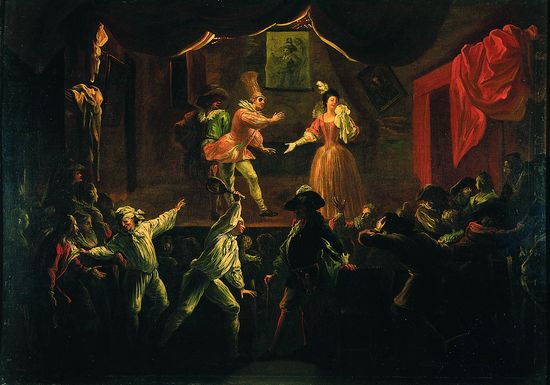 La Passion du Théâtre , Baroque et Classicisme, Règles et Doctes , cabales et libelles : Corneille, Molière, Racine….
Corneille L’éloge du Théâtre dans L’ILLUSION COMIQUE, 1634. Le magicien Alcandre révèle à Pridamant que son fils Clindor dont il est sans nouvelles depuis plusieurs années est devenu comédien…
Alcandre
Cessez de vous en plaindre. A présent le théâtre[4]
Est en un point si haut que chacun l’idolâtre ;
Et ce que votre temps voyait avec mépris
Est aujourd’hui l’amour de tous les bons esprits,
L’entretien de Paris, le souhait des provinces,
Le divertissement le plus doux de nos princes,
Les délices du peuple, et le plaisir des grands ;
Il tient le premier rang parmi leurs passe-temps ;
Et ceux dont nous voyons la sagesse profonde
Par ses illustres soins conserver tout le monde,
Trouvent dans les douceurs d’un spectacle si beau
De quoi se délasser d’un si pesant fardeau.
Même notre grand roi, ce foudre de la guerre
Dont le nom se fait craindre aux deux bouts de la terre,
Le front ceint de lauriers, daigne bien quelquefois
Prêter l’œil et l’oreille au Théâtre-François :
C’est là que le Parnasse étale ses merveilles ;
Les plus rares esprits lui consacrent leurs veilles ;
Et tous ceux qu’Apollon voit d’un meilleur regard
De leurs doctes travaux lui donnent quelque part.
D’ailleurs, si par les biens on prise les personnes,
Le théâtre est un fief dont les rentes sont bonnes ;
Et votre fils rencontre en un métier si doux
Plus d’accommodement qu’il n’eût trouvé chez vous.
Défaites-vous enfin de cette erreur commune,
Et ne vous plaignez plus de sa bonne fortune.

Pridamant
Je n’ose plus m’en plaindre, et vois trop de combien
Le métier qu’il a pris est meilleur que le mien.
Il est vrai que d’abord mon âme s’est émue :
J’ai cru la comédie au point où je l’ai vue ;
J’en ignorais l’éclat, l’utilité, l’appas,
Et la blâmais ainsi, ne la connaissant pas ;
Mais, depuis vos discours, mon cœur plein d’allégresse
A banni cette erreur avecque sa tristesse.
Clindor a trop bien fait.
Œuvre musicale : François Couperin 1626 – 1661 http://www.dailymotion.com/video/xiqlj9_francois-couperin-les-nations-la-francaise-sonade-extrait_music